Why Crypto Belongs in Your Portfolio
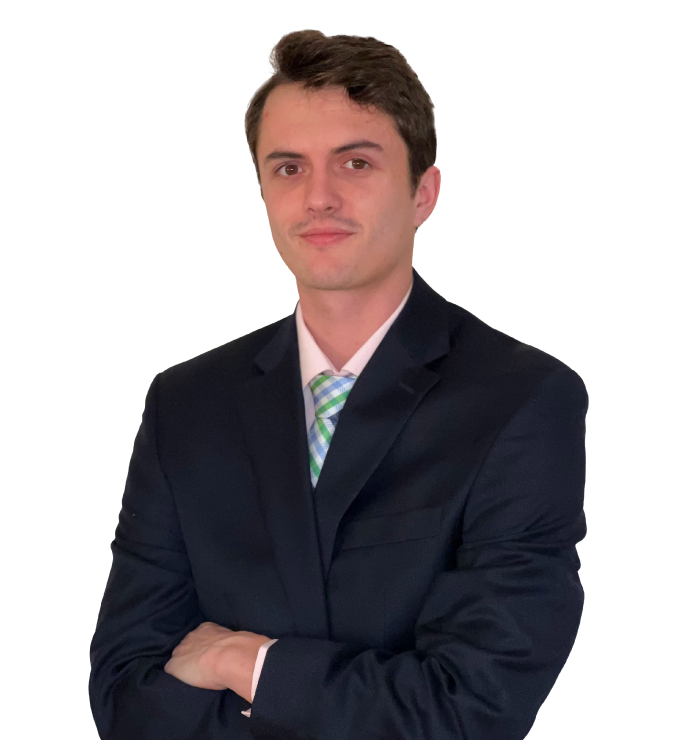 Ian Beaudoin, Chief Analyst Cabot SX Crypto Advisor
Cabot SX Crypto Advisor
Investment Matrix
Global Markets
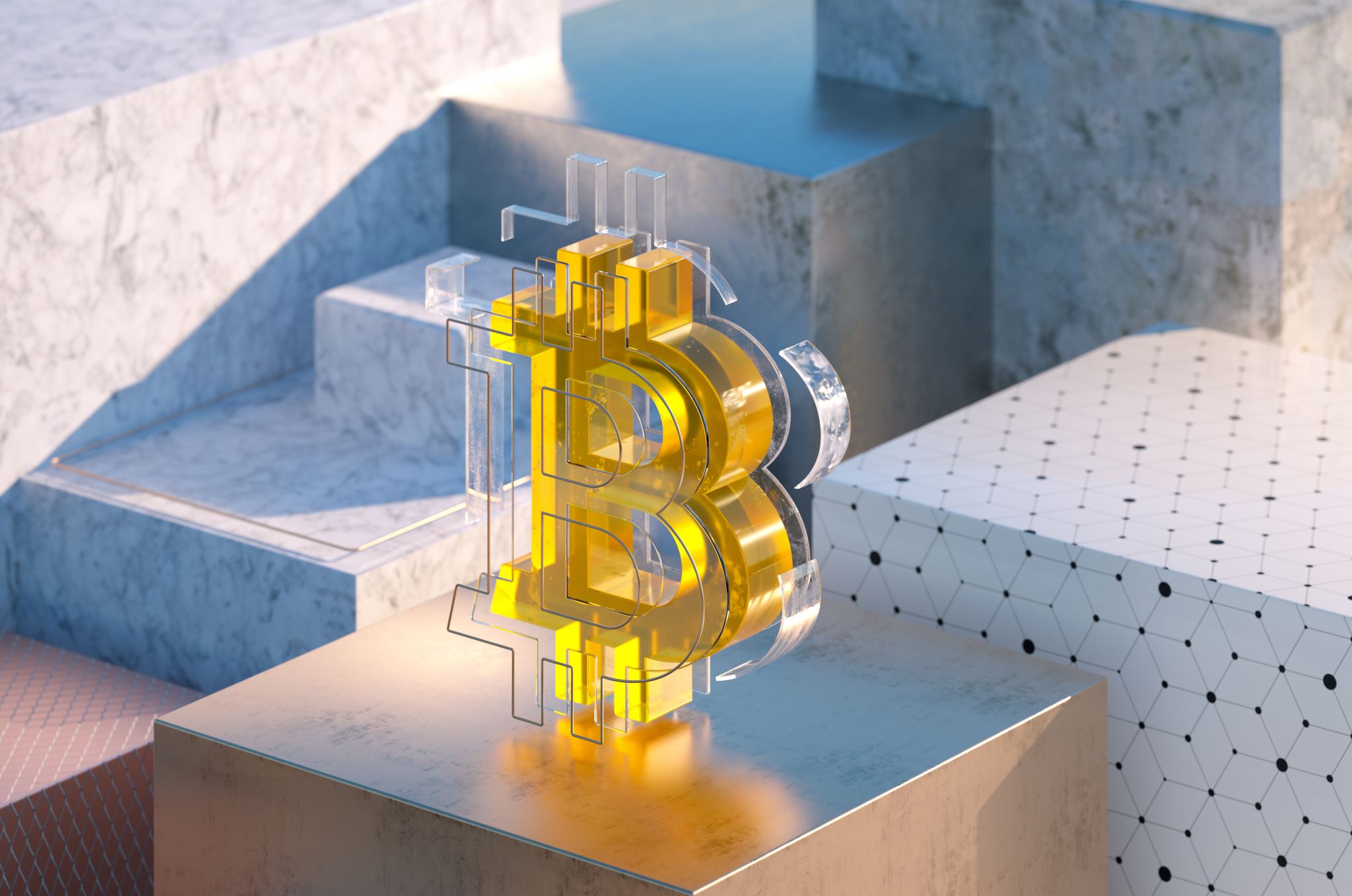 What is Cryptocurrency?
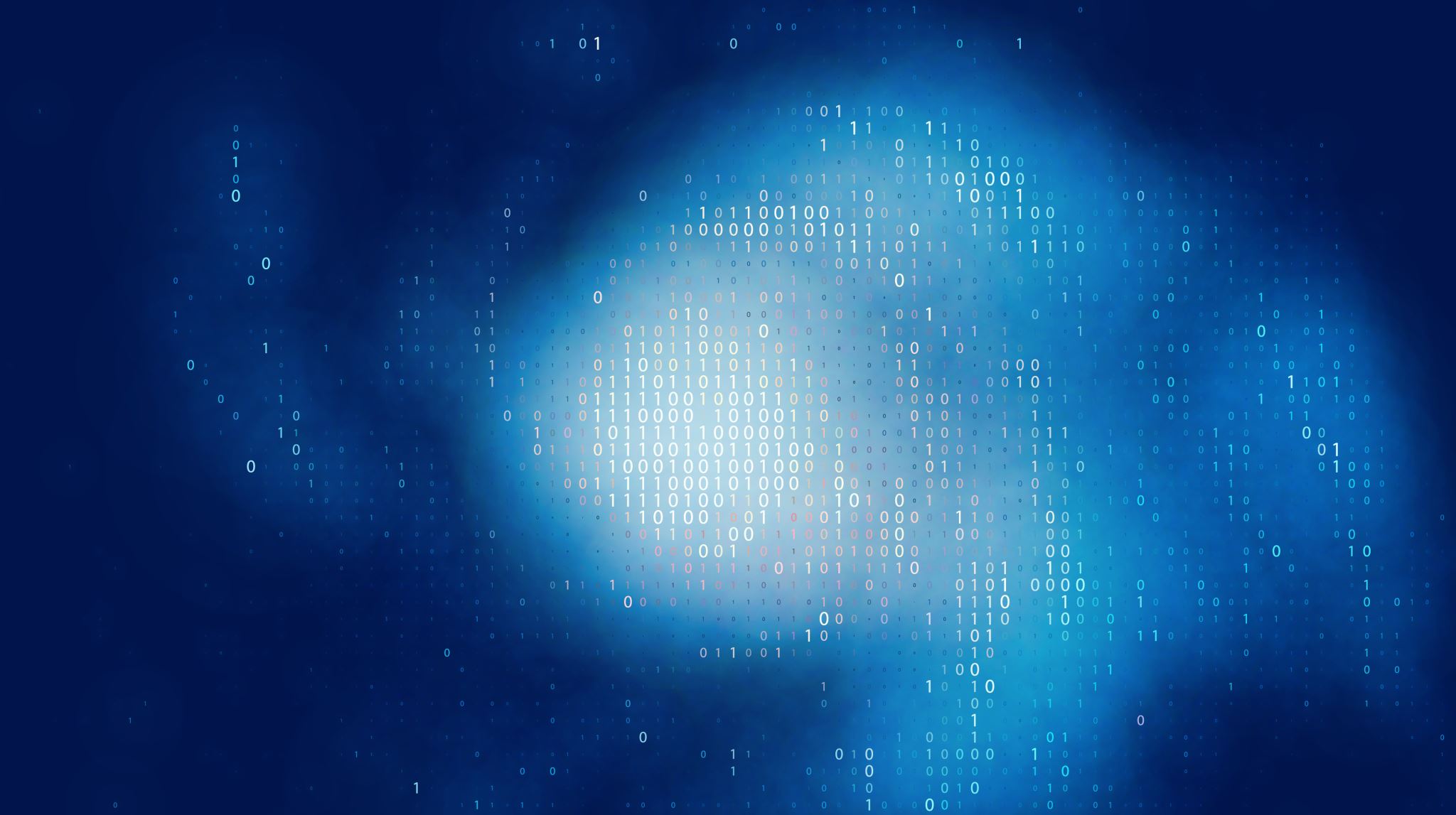 BTC & BRK
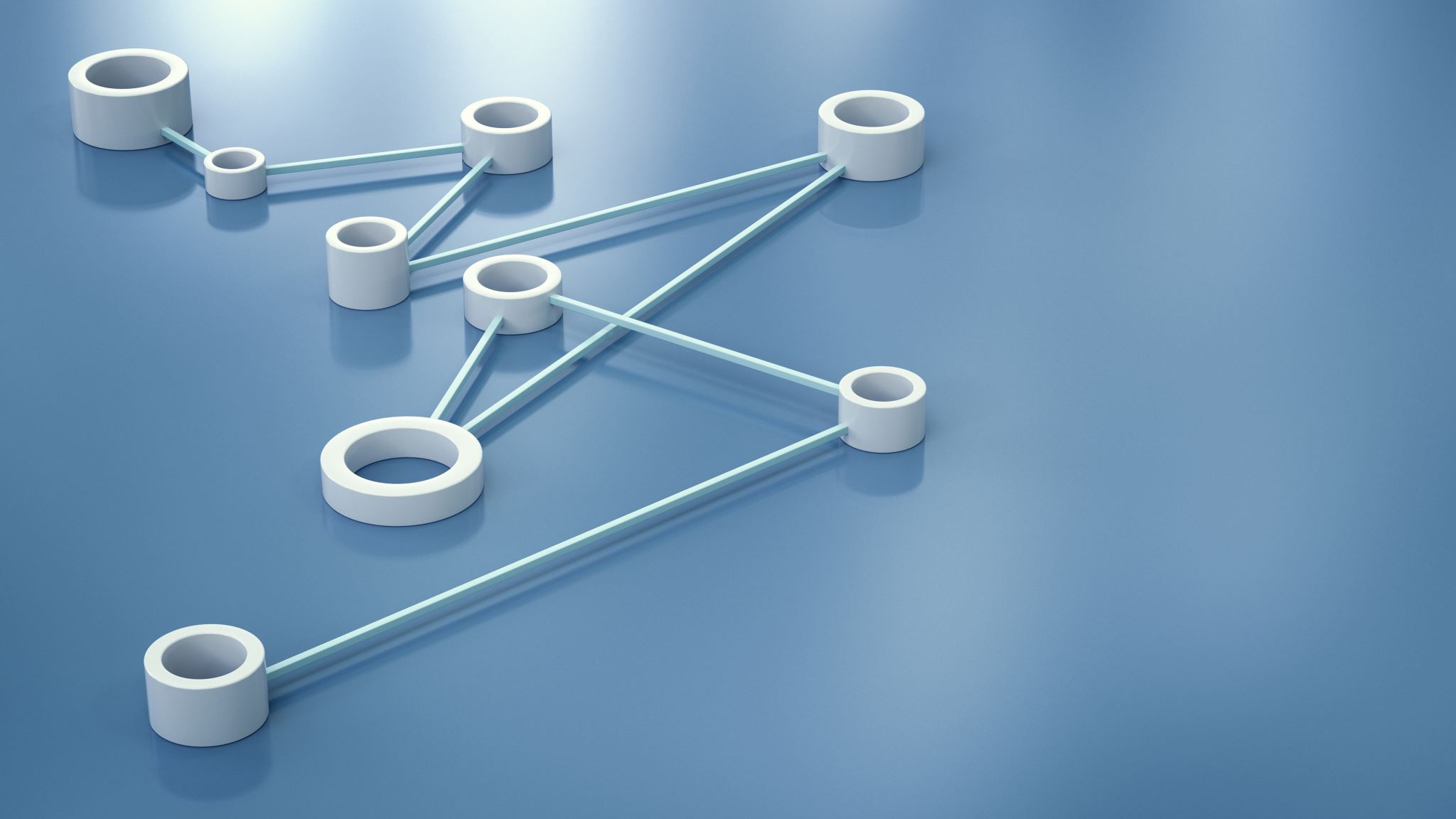 What is Blockchain Technology?
Crypto as an Asset Class
Crypto Adoption
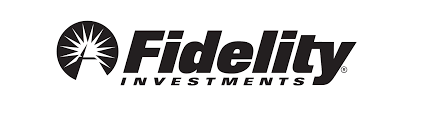 Fidelity
Private Investors
Global Talent Pool
401k
Private equity, institutions
Nickel Digital survey
Web3 adoption
Deel
Howey Test
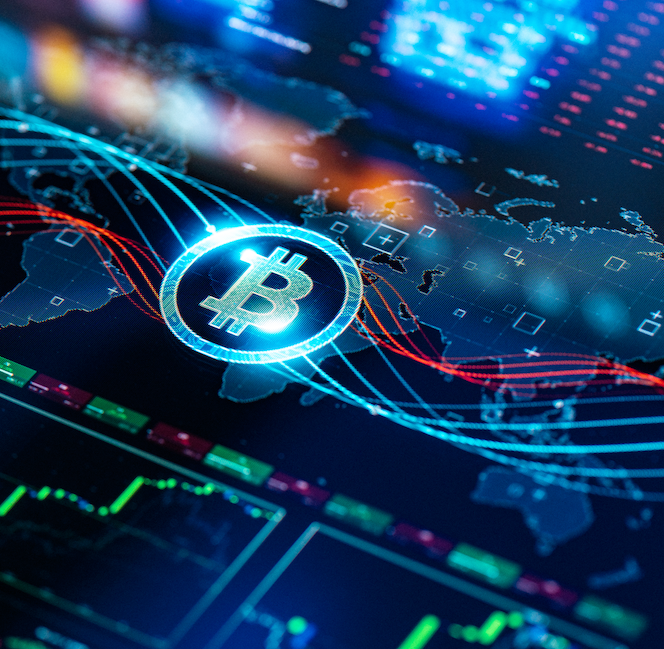 Trade Recommendation
Proshares Strategy Bitcoin ETF (NYSE: BITO)
Thank you!
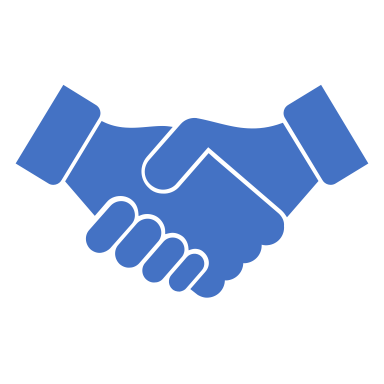 Subscribe Now:
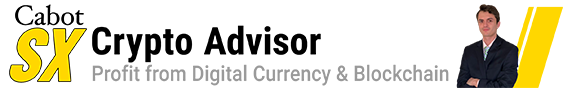 Take advantage of the huge profit possibilities in today’s hottest sector—crypto. 

With this advisory service, crypto expert Ian Beaudoin provides two portfolios of the full range of asset classes.

Regular issues, updates, and alerts keep you posted on what to buy, when to sell, plus explain the technology and terminology so you can build your expertise on crypto and blockchain opportunities. 

Half-Price Special: cabotwealth.com/crypto
Questions
Please submit questions using the chat feature.
Half-Price Special: cabotwealth.com/crypto
Contact
Ian BeaudoinChief AnalystCabot Crypto AdvisorSupport@CabotWealth.com
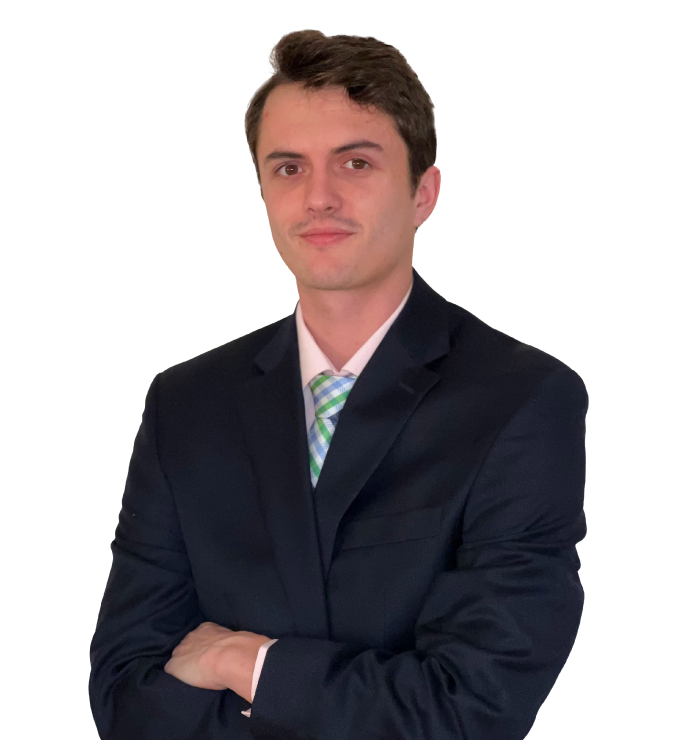 Half-Price Special: cabotwealth.com/crypto